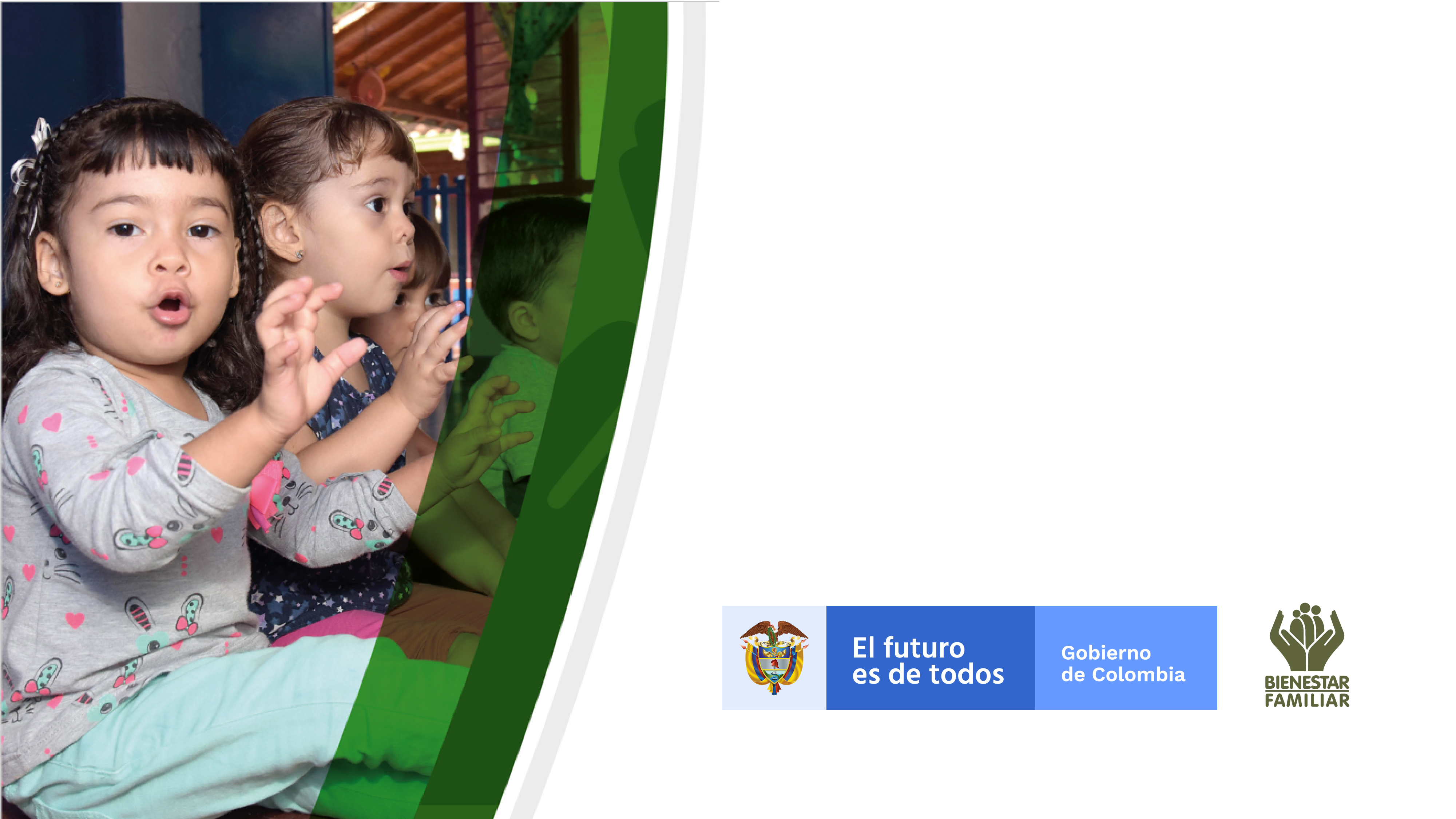 CONSEJO
DIRECTIVO ICBF
16 de Enero de 2019
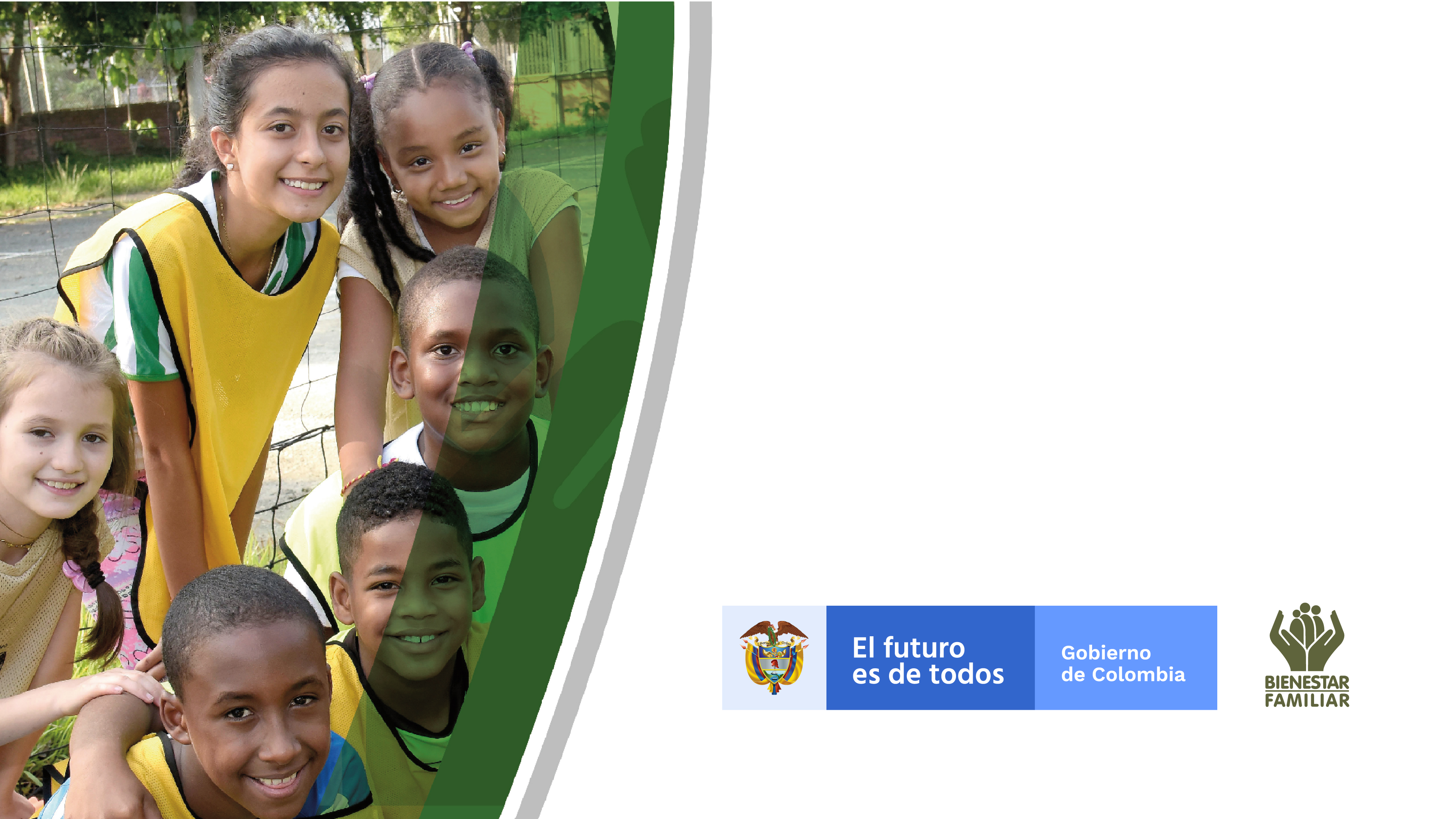 CONSEJO
DIRECTIVO ICBF
16 de Enero de 2019
ACCIONES ICBF
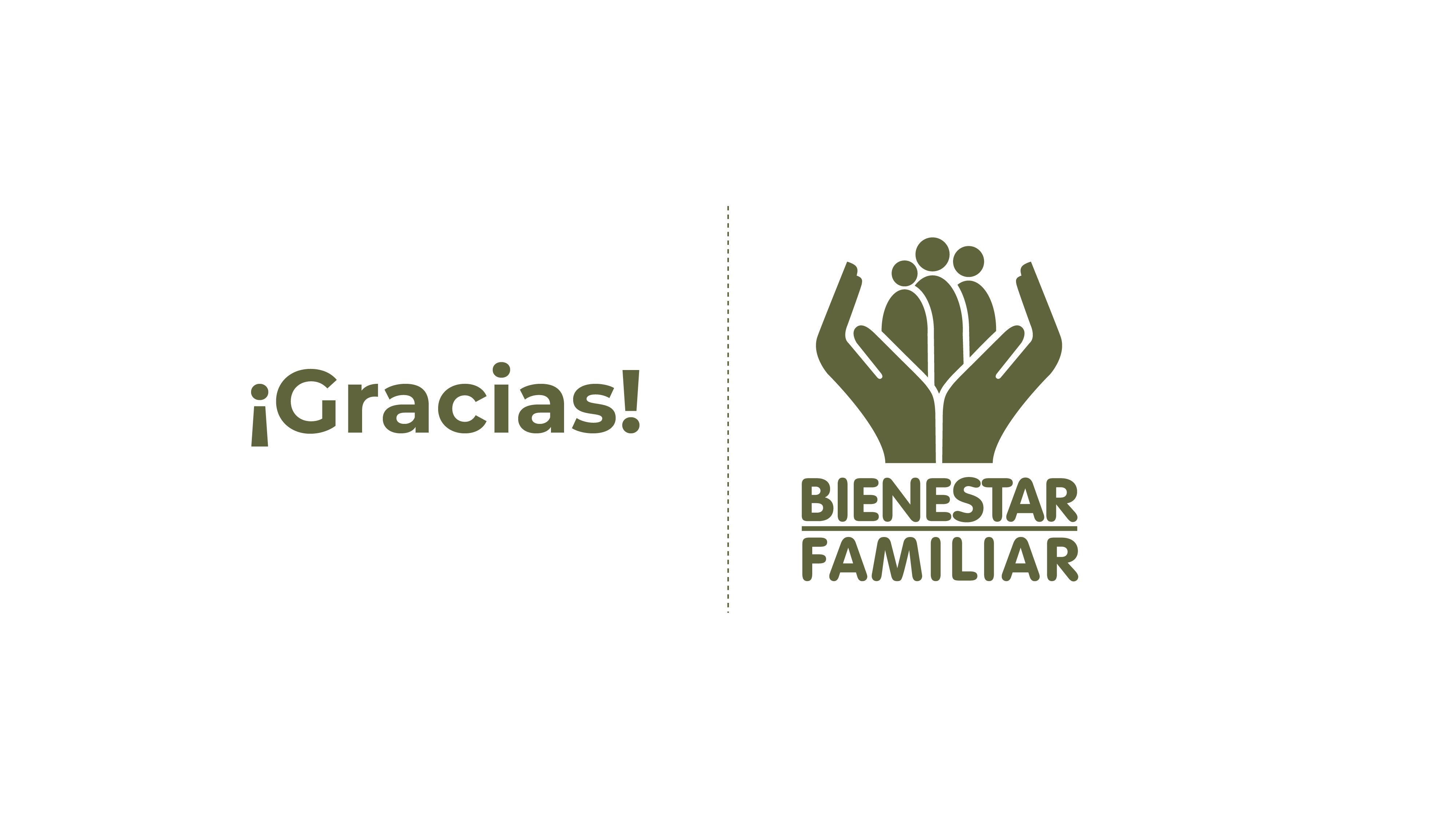